Mentoring the Coordinator
Heather Peters, M. Ed, PhD
GME Consultant
Presented by Partners in Medical Education, Inc. 2018
Introducing Your Presenter…
Heather Peters, M.Ed, Ph.D
GME Consultant

DIO & GME Specialist

Seasoned speaker at ACGME & sub-specialty national meetings

Areas of Expertise: Institutional and Program accreditation experience; Strategic planning; Annual Program Evaluation processes; Evaluation processes; and more

3 decades in education; Masters of Education in curriculum & evaluations, PhD concentration in secondary education & adult learning theories
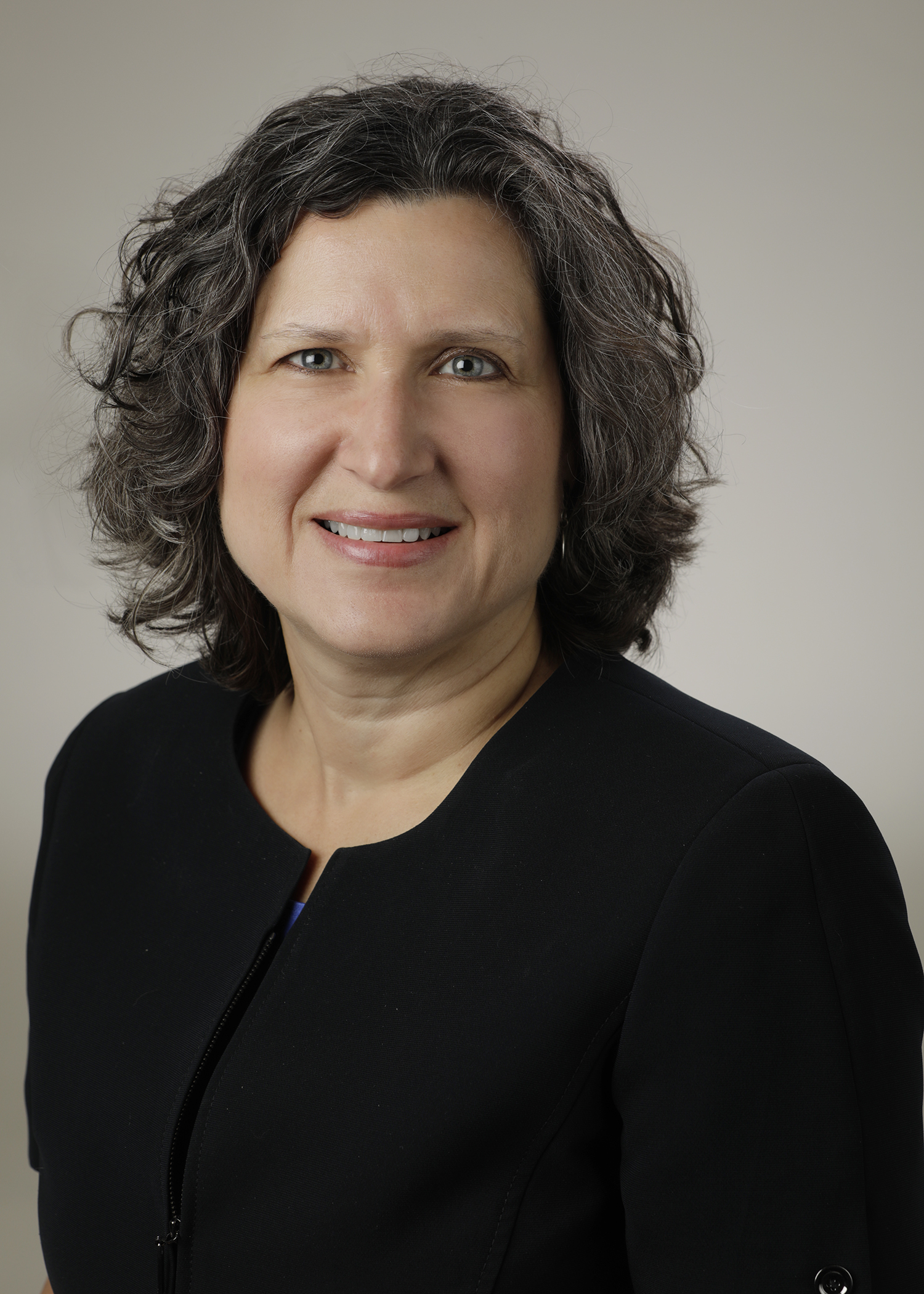 Presented by Partners in Medical Education, Inc. 2018
2
Learning Objectives
Provide overview of the coordinator’s responsibilities
Define skills, knowledge and attitudes necessary for the GME coordinator
Describe the possible trajectory for coordinators as they become more experienced
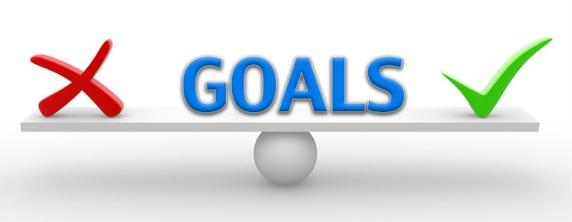 Presented by Partners in Medical Education, Inc. 2018
3
A word about mentoring…
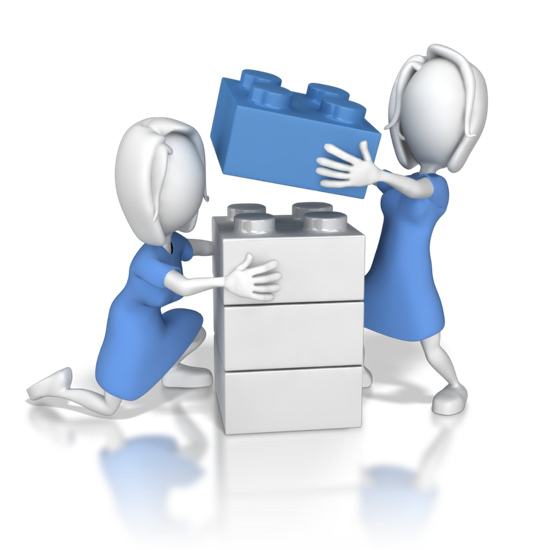 Presented by Partners in Medical Education, Inc. 2018
4
What kind of mentor should you be?
WIZARD
Listen to my counsel, heed my work, and you may succeed grasshopper.
SERGEANT
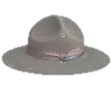 Tell them what you’re gonna tell them. Then tell ‘them what you told ‘them.
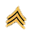 COMIC
Keep them laughing and they’ll go away feeling good.
PARTNER
You are responsible for your own learning. I am responsible for supporting, facilitating, and learning with you.
MOTIVATOR
You can do anything if you simply put your mind to it.
Presented by Partners in Medical Education, Inc. 2018
5
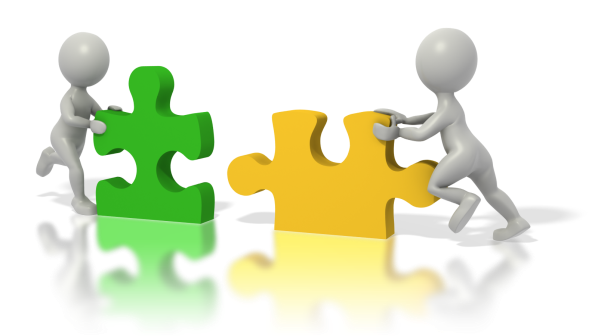 Six Qualities of
Great Mentoring Partnerships
Balance
Abundance
Truth
Passion
Trust
Courage
Managers as Mentors: Building Partnerships for Learning; C. Bell; Berrett-Koehler Publishers, Inc; 1998.
Presented by Partners in Medical Education, Inc. 2018
6
Adult Learning Principles
Adults
Therefore
Mentees needs and interests are the appropriate starting points for mentoring.
.
Adults are motivated to learn as they develop needs and interests that learning will satisfy.
Appropriate frameworks for organizing mentoring are life- and/or work-related situations, not academic or theoretical subjects.
Adult orientation to learning is life-centered or work-centered.
Best approach for mentoring involves active participation in a planned series of experiences, the analysis of those experiences, and their application to work and life situations.
Adults have a deep need to be self-directing.
Mentoring must make optimum provision for previous experience.
Experience is the richest resource for adult learning.
The Mentor’s Guide: Facilitating Effective Learning Relationships; L. Zachary; The Jossey-Bass Higher and Adult Education Series; Jossey-Bass; 2000.
Presented by Partners in Medical Education, Inc. 2018
7
Supporting the struggling mentee		…without rescuing
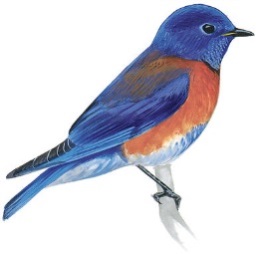 A baby bluebird’s first flight is lesson in how to mentor…
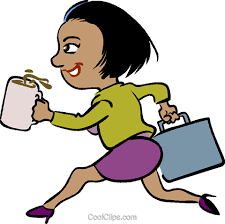 Current state
Desired state
When does too much support become rescuing?

When does too little support become callousness?
Beyond the Myths and Magic of Mentoring: How to Facilitate an Effective Mentoring Process; M. Murray; John Wiley & Sons; 2001
Presented by Partners in Medical Education, Inc. 2018
8
Responsibilities of the GME Coordinator
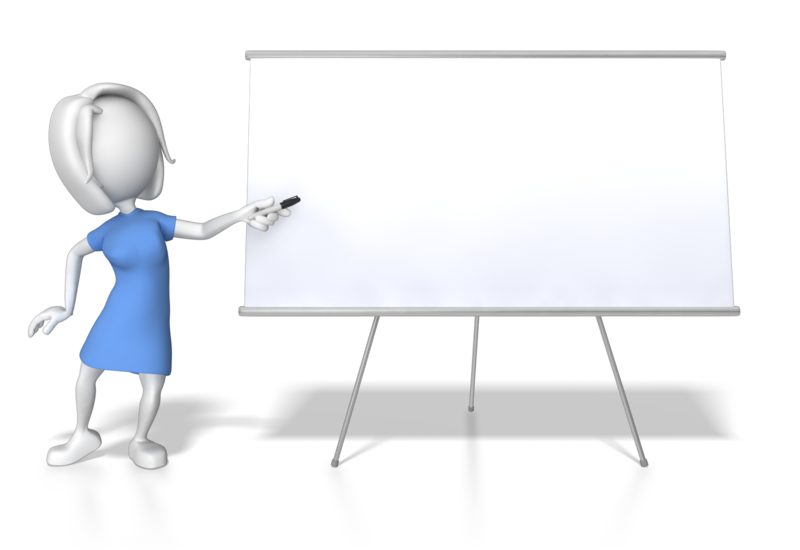 Coordinator
Job Description
Presented by Partners in Medical Education, Inc. 2018
9
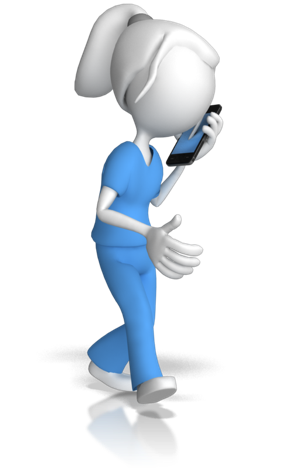 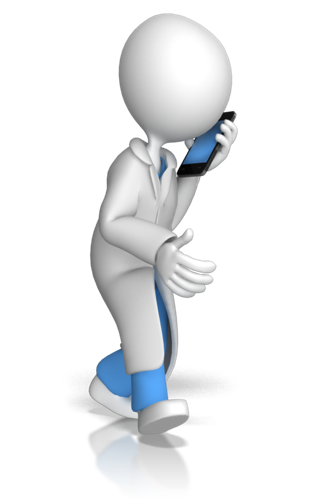 Leadership Team:
Program Director
Associate Program Director
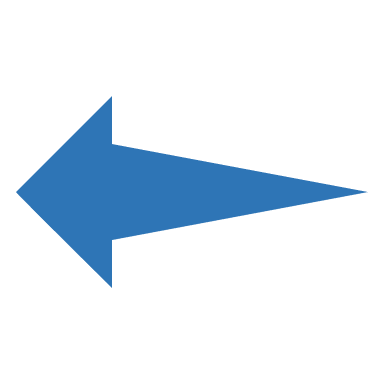 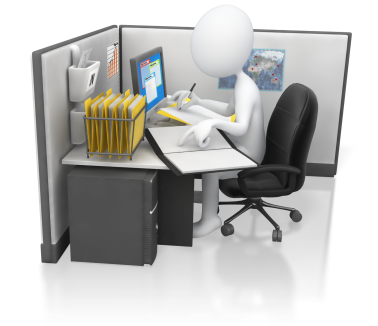 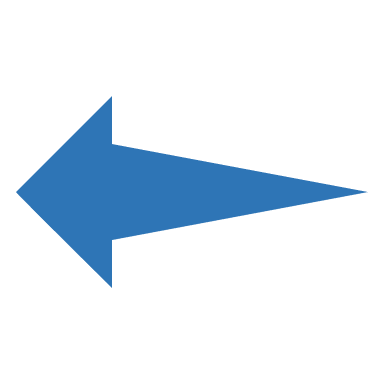 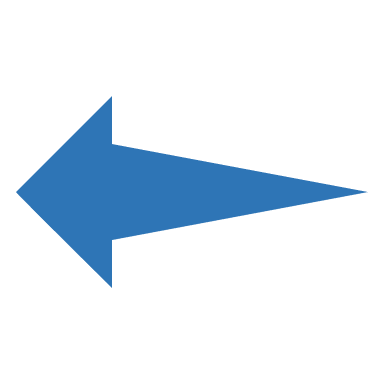 Resident &
Chief Residents
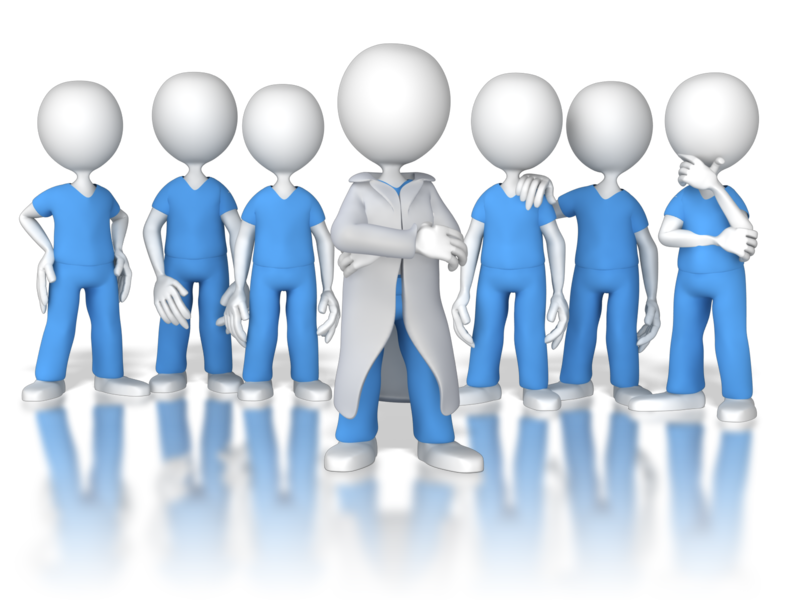 Faculty
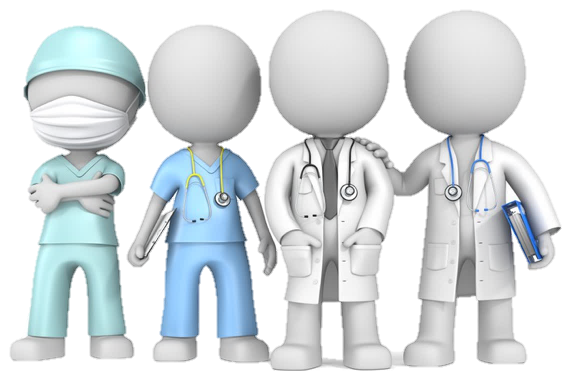 Presented by Partners in Medical Education, Inc. 2018
10
Program Structure
CCC
PEC
Leadership
Presented by Partners in Medical Education, Inc. 2018
11
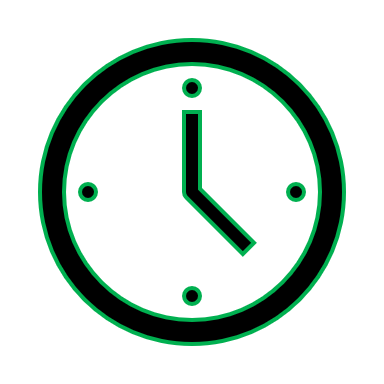 Time: Didactic Conferences, Conference Meetings
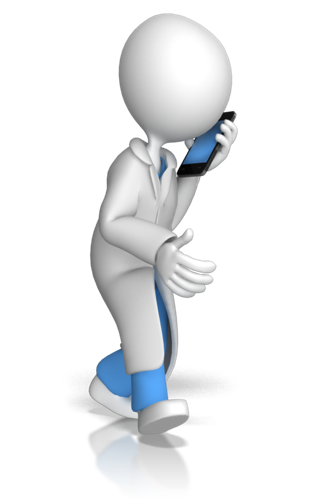 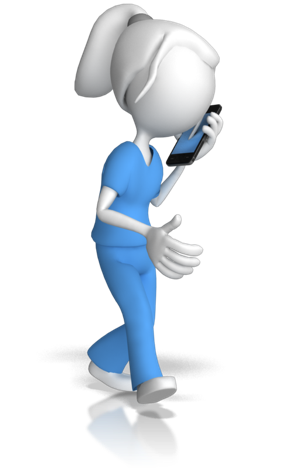 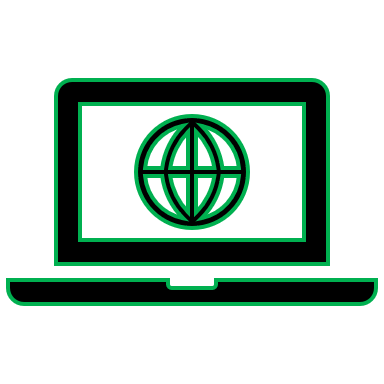 Technology: ERAS, ACGME WebADS
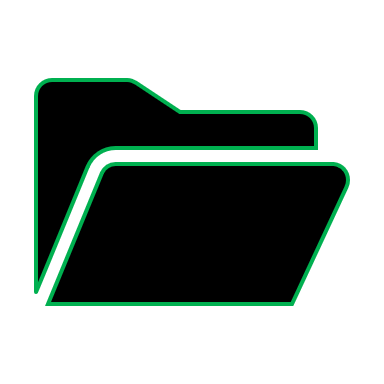 Paperwork: Files, Licenses, Scholarly Activity
Leadership Team:
Program Director
Associate Program Director
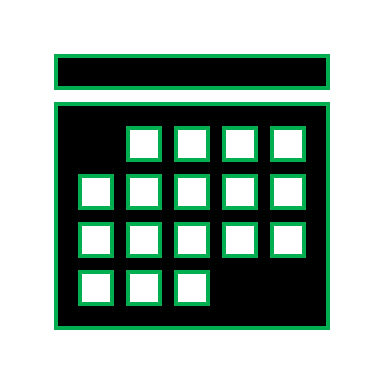 Planning: Recruitment, Orientation, Graduation
Presented by Partners in Medical Education, Inc. 2018
12
Resident &
Chief Residents
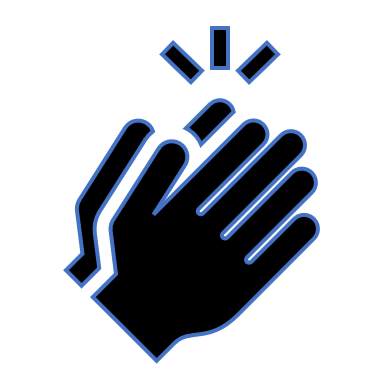 Support: Listening Ear, Shoulder to Cry On
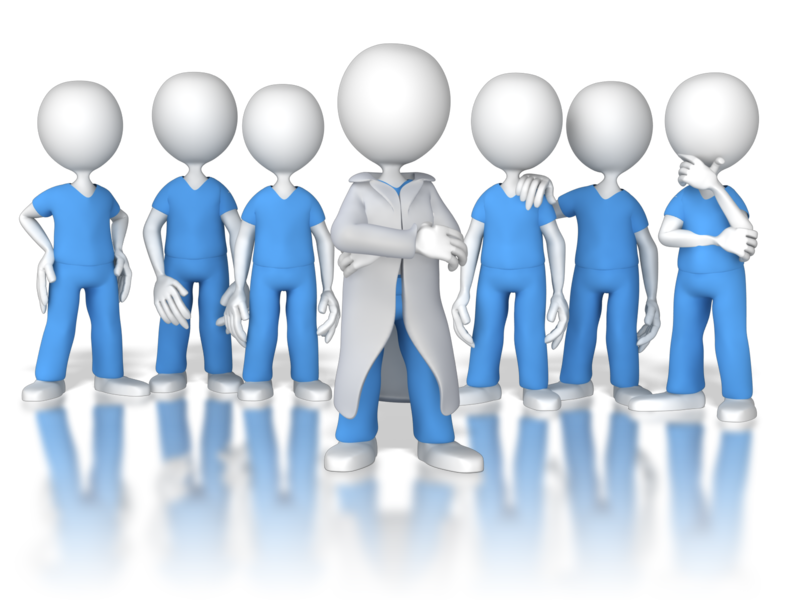 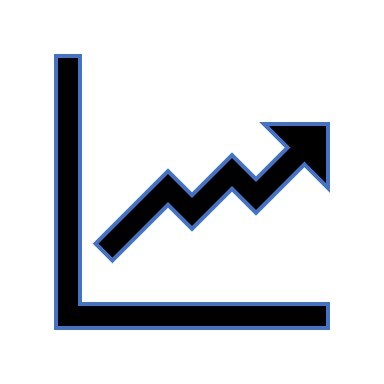 Data: Evaluations for CCC, Rotation Evaluations for PEC, Compliance
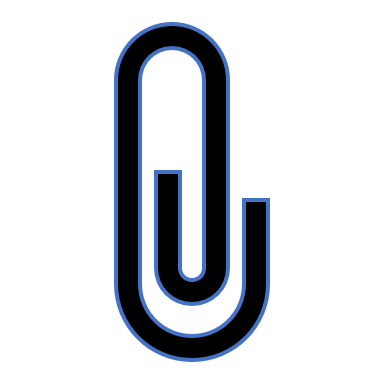 Paperwork: Files, Licensing Requirements, DEA
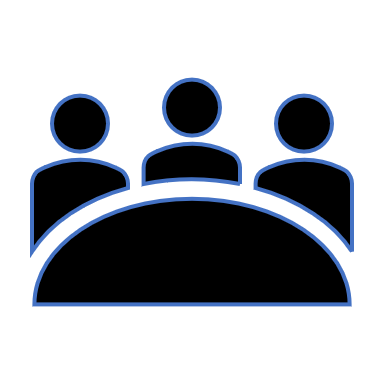 Meetings: Housestaff meetings, Didactics, PEC meetings
Presented by Partners in Medical Education, Inc. 2018
13
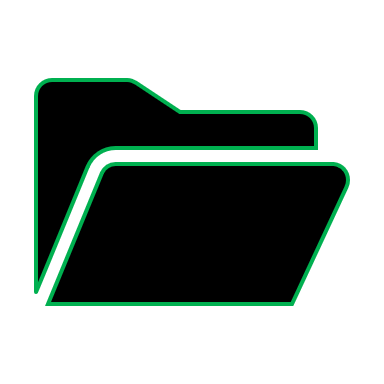 Paperwork: Files, Licenses, Scholarly Activity
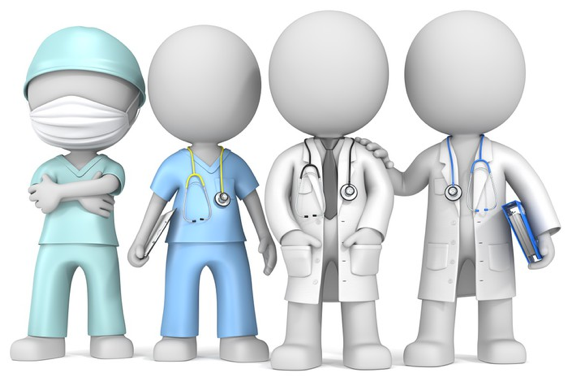 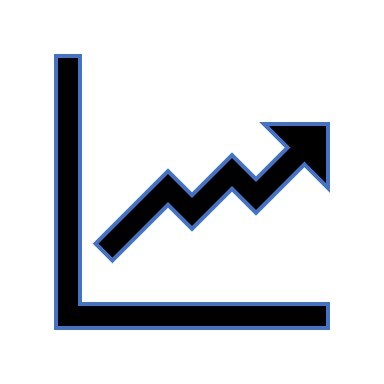 Data: RVUs, Evaluation Feedback, Compliance
Paperwork: Files, Certification, Licensing, Scholarly Activity, Schedules
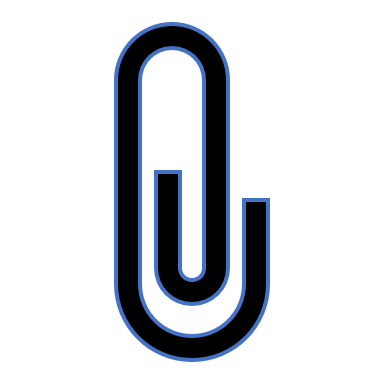 Faculty
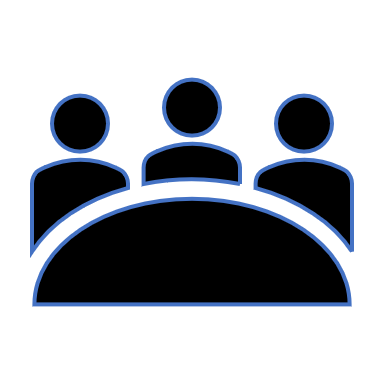 Meetings: Faculty Meetings, Department
Presented by Partners in Medical Education, Inc. 2018
14
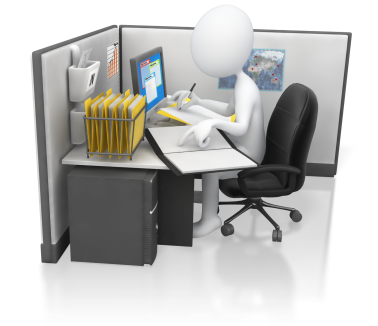 The Life of the GME Coordinator
Day-to-day Resident Schedules
Monitoring calendars
Emails
Forms
Evaluations:
Faculty
Rotation/Service
360
Self
Peer
Work Hour tracking
Rotation Schedule
Vacation Requests
Compliance
PEC
CCC
Milestone Submission (2x/year)
In-Training Exam
Licensing
PLAs
Recruitment
WebADS
Block Schedule
Citation Responses
Scholarly Activity
Resident Status
Graduation
Orientation
Revising Goals & Objectives
Annual Program Evaluation
Site visits
CLER
Accreditation
Self-study
Daily
Weekly
Monthly
Yearly
Occasional
Presented by Partners in Medical Education, Inc. 2018
15
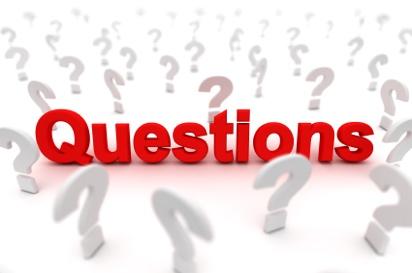 Presented by Partners in Medical Education, Inc. 2018
16
What Does it Take to be a Successful Coordinator?
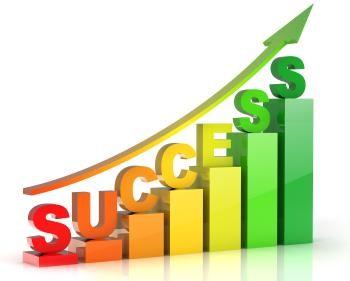 Presented by Partners in Medical Education, Inc. 2018
17
An Understanding of the Many Roles of the Coordinator
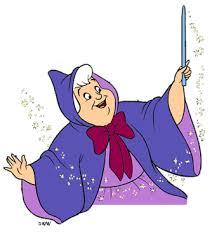 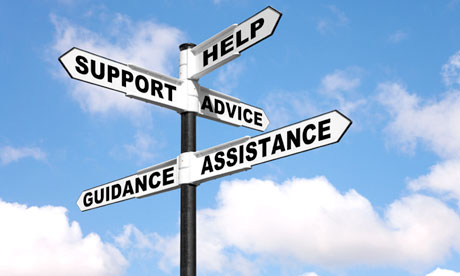 This Photo by Unknown Author is licensed under CC BY-SA
This Photo by Unknown Author is licensed under CC BY-SA
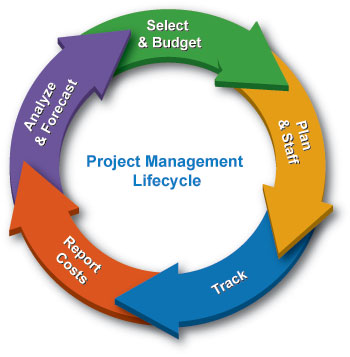 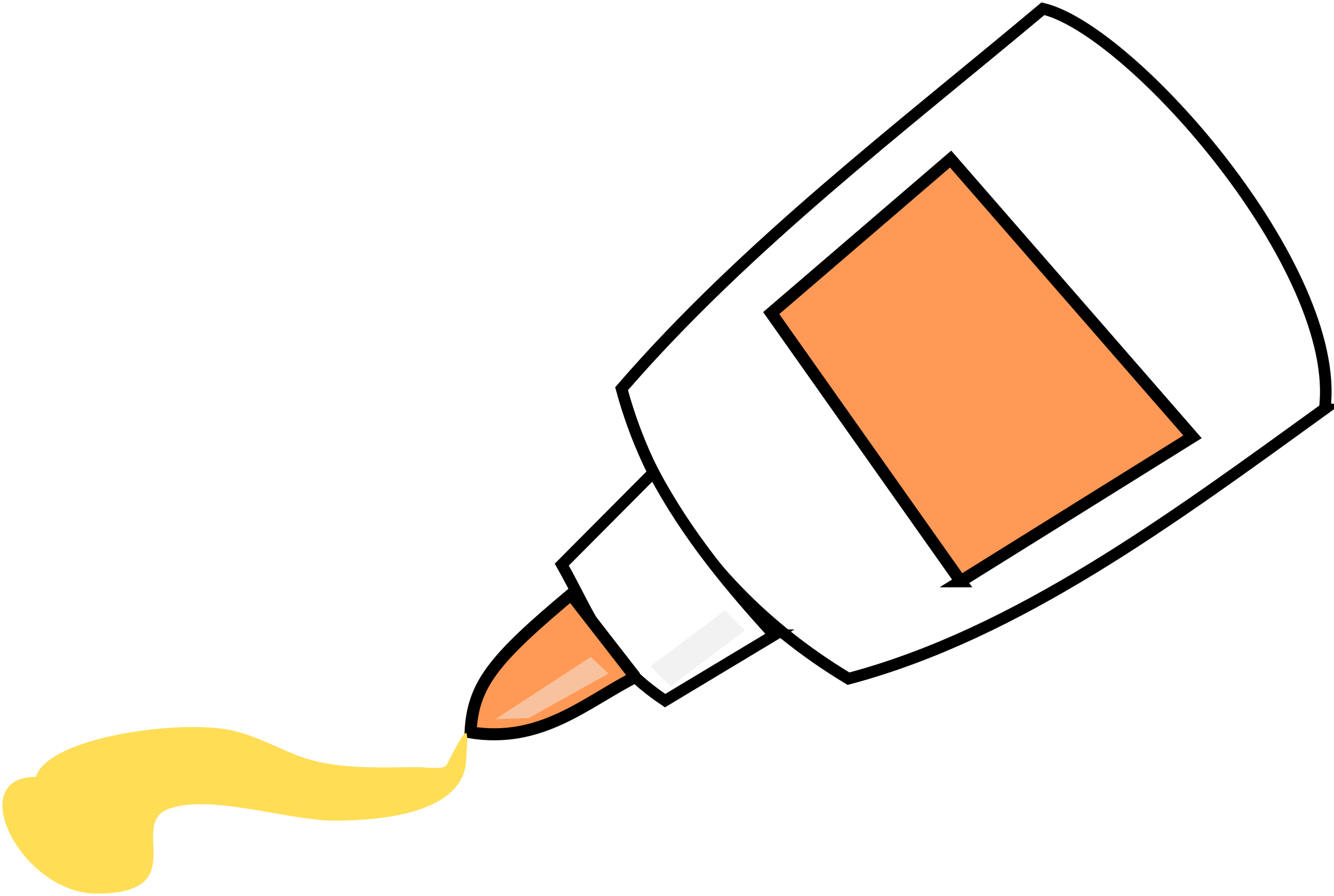 This Photo by Unknown Author is licensed under CC BY-NC-ND
Presented by Partners in Medical Education, Inc. 2018
18
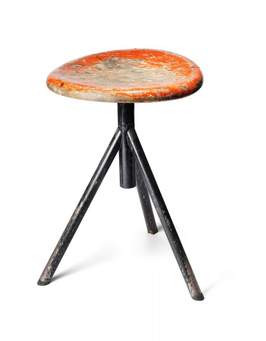 Specific Knowledge, Skills and Attitudes
attitudes
skills
knowledge
Presented by Partners in Medical Education, Inc. 2018
19
Knowledge Domain
Graduate Medical Education
Specialty-Specific Knowledge
Institutional Knowledge
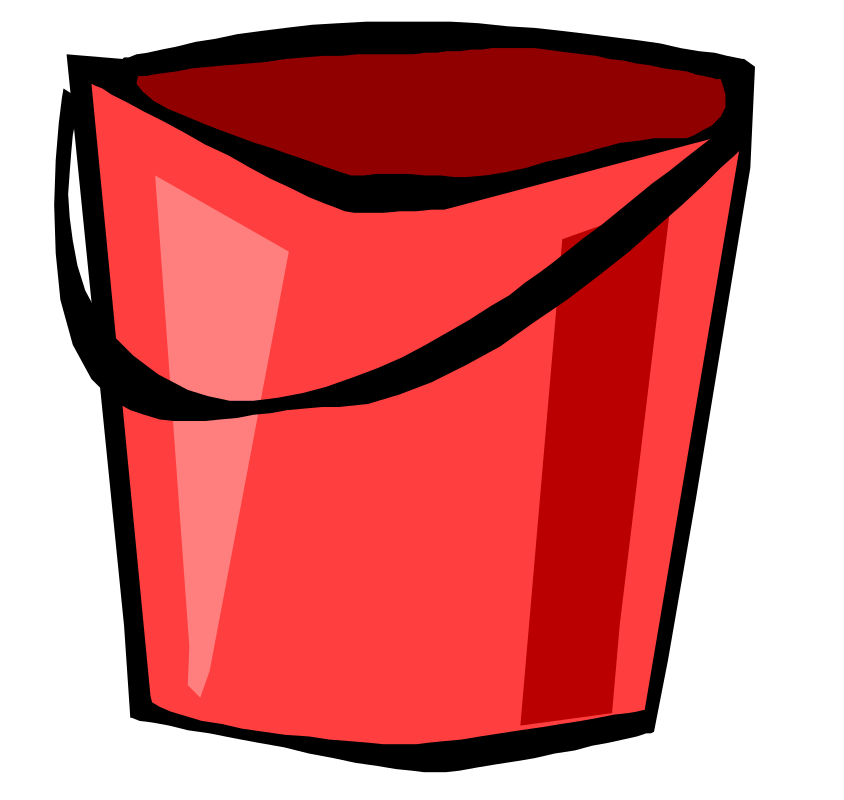 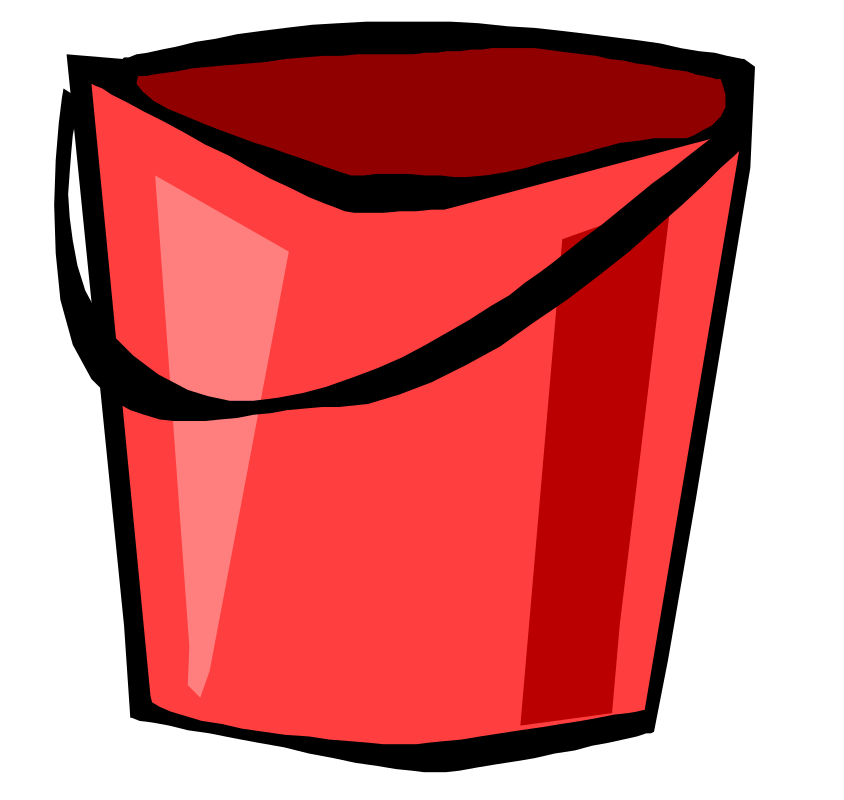 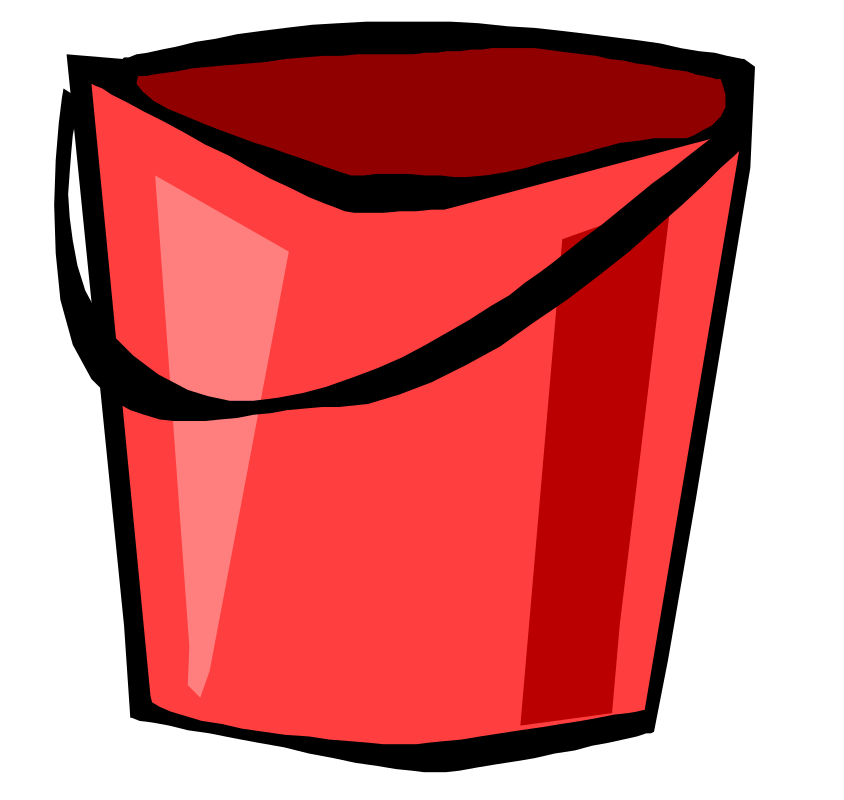 Presented by Partners in Medical Education, Inc. 2018
20
Skills Domain
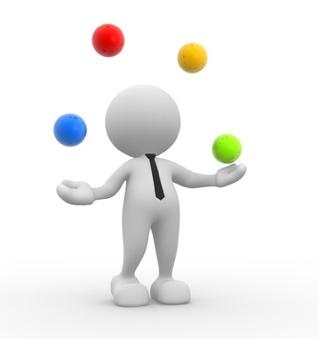 Orientation
Schedules
Meeting management
Compliance Tracking
Resident Issues
Reports
Faculty Support
Program Director Support
Recruitment
Graduation
Evaluations
Credentialing Requests
Accreditation Requirements
Presented by Partners in Medical Education, Inc. 2018
21
Attitude Domain
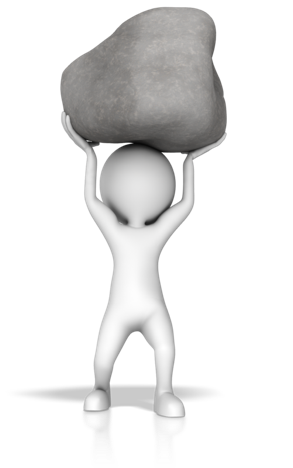 Problem-solver
Diligence
Patience
Perseverance
Comfortable with the Unknown
Presented by Partners in Medical Education, Inc. 2018
22
Questions??
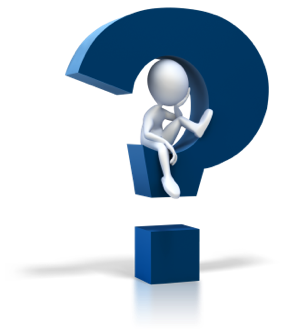 Presented by Partners in Medical Education, Inc. 2018
23
Potential Career Paths for GME Coordinators
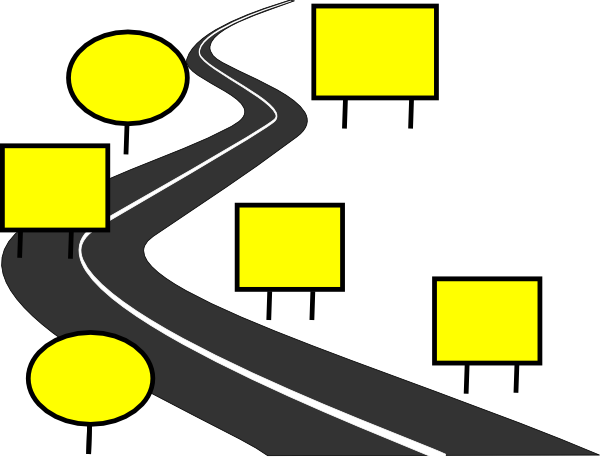 Presented by Partners in Medical Education, Inc. 2018
24
Coordinator Development
2-3 Years
Develop understanding of residency year 
4-5 Years
TAGME (Training Administrators of GME) Certification
Promoting excellence in management of graduate medical education training programs through certification
Optimum time to change specialties
6-10 Years
Develop plans for next position
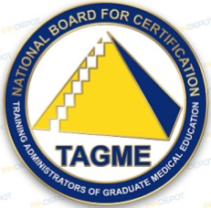 Presented by Partners in Medical Education, Inc. 2018
25
Possible Future Careers
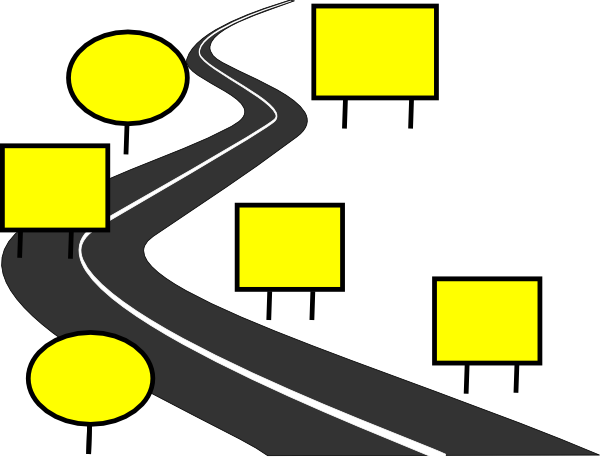 Consultant
Medical Education Liaison
Hospital Administration
Program Manager
Residency Management System
Central GME
Presented by Partners in Medical Education, Inc. 2018
26
Back to Mentoring…
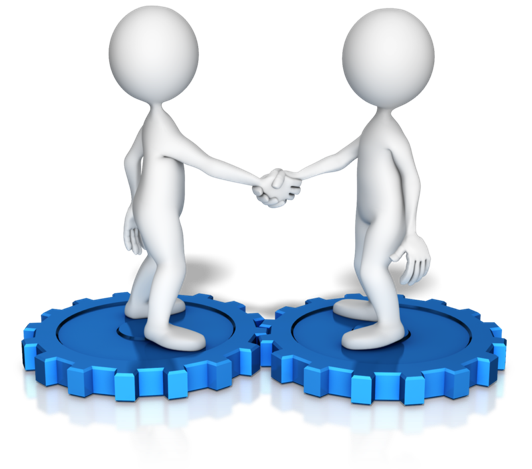 Presented by Partners in Medical Education, Inc. 2018
27
Support without rescuing revisited…
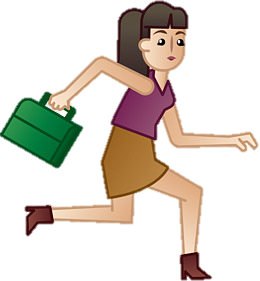 Desired state
Current state
Opportunities for growth involve risk.
Presented by Partners in Medical Education, Inc. 2018
28
Wrapping Up!
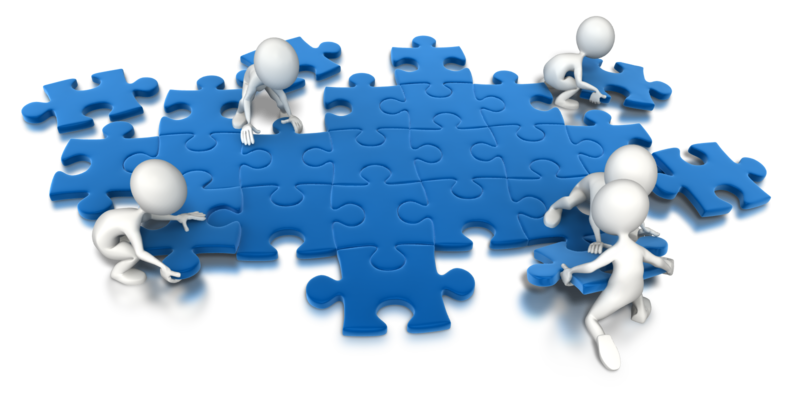 Presented by Partners in Medical Education, Inc. 2018
29
How to use these questions
After this webinar to deepen the learning of the material presented
In a coordinator training session
In a new program director orientation
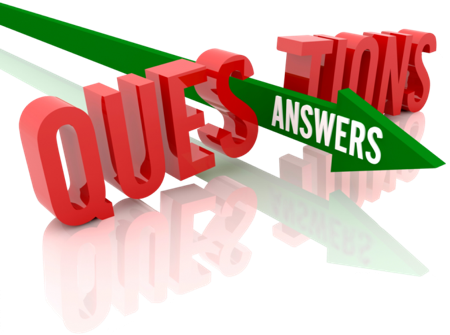 Presented by Partners in Medical Education, Inc. 2018
30
Upcoming Live Webinars
       
    
SI 2025 Part 1 of 4: Introduction & OverviewTuesday, January 8, 2019  12:00pm – 1:00pm EST

Onboarding the New CoordinatorThursday, January 24, 2019  12:00pm – 1:00pm EST

2019 CPR Part 1 of 4: OverviewThursday, February 7, 2019  12:00pm – 1:00pm ESTAims and Action PlansThursday, February 21, 2019  12:00pm – 1:00pm EST
On-Demand Webinars
Coordinator Development – How to Build a Team Responsiveness to Diverse Patient Populations

Demystifying the Resident and
Faculty ACGME Survey
Oversight of the Clinical Learning and Working Environment

Policies, PLA’s and Policing
Making “Cents” Out of GME Financing
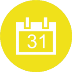 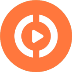 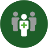 NEW Faculty Development Series
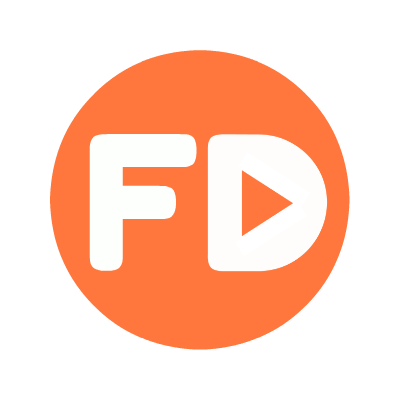 Contact us today to learn  
how our Educational
Passports can save you
time & money! 
724-864-7320
www.PartnersInMedEd.com
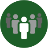 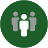 15 Minutes to Effective Feedback
Presented by Partners in Medical Education, Inc. 2018
31
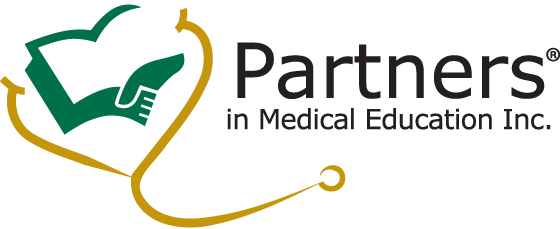 Partners in Medical Education, Inc. provides comprehensive consulting services to the GME community.  

Partners in Medical Education
724-864-7320  |  info@PartnersInMedEd.com

Heather Peters, M.Ed, Ph.D heather@PartnersInMedEd.com

www.PartnersInMedEd.com
Presented by Partners in Medical Education, Inc. 2018
32